Бюджет для граждан
Отчет                                                           об исполнении бюджета Тамбовского районаза 2017 год (решение от 26.06.2018 № 12)
Финансовое управление администрации
Тамбовского района
Телефон (41638) 21 2 31
Факс         (41638) 21 0 92
E-mail       rfintmb@mail.ru
Адрес        676950 c.Тамбовка, ул.Ленинская,90
Руководитель  С.С.Евсеева
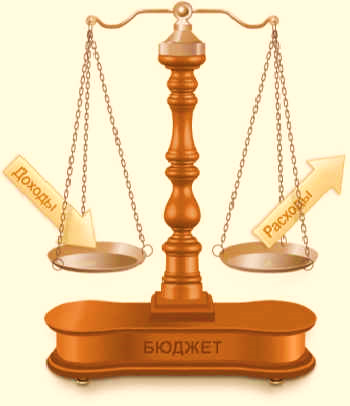 Бюджет Тамбовского района
утвержден решением районного Совета народных депутатов от 20.12.2016 № 52«О районном бюджете на 2017 год и плановый период 2018 и 2019 годов»
Публичные слушания по проекту районного бюджета на 2017 год проведены 
15 декабря 2016 года.
Публичные слушания
по отчету об исполнении районного бюджета  за 2017 год проведены 11 мая 2018 года.
Основные направления бюджетной и налоговой политики в 2017 году
1. Обеспечение сбалансированности и устойчивости бюджета;
2. Обеспечение системного подхода к повышению эффективности бюджетных расходов;
3. Обеспечение открытости деятельности органов местного самоуправления;
4. Обеспечение эффективности и стабильности налоговой системы, способствующей созданию основы бюджетной устойчивости среднесрочной и долгосрочной перспективе;
5. Сохранение и развитие налогового потенциала;
Основные направления бюджетной и налоговой политики в 2017 году (продолжение)
7. Реализация мер по обеспечению устойчивого развития экономики и социальной стабильности;
8. Повышение эффективности использования имущества, находящегося в муниципальной собственности;
9. Осуществление мониторинга поступления налогов, сборов и иных обязательных платежей;
10. Повышение качества администрирования доходов;
11. Проведение оценки эффективности налоговых льгот.
Основные характеристики районного бюджета за 2017 год
Характеристика доходной части районного бюджета за 2015-2017 годы
Динамика поступления налоговых и неналоговыхдоходов в районный бюджет  за 2013-2017 годы, тыс.руб.
Налоговые и неналоговые доходы в расчете на одного жителя (руб.)
Исполнение плана по доходам в 2017 году
Структура налоговых и неналоговых доходов районного бюджета в 2017 году
Основной источник налоговых и неналоговых доходов – налог на доходы физических лиц. В 2017 году поступление налога на доходы физических лиц в районный бюджет составило 84 042 тыс. рублей.
Динамика поступления в 2016-2017 годах налоговых и неналоговыхдоходов районного бюджета с разбивкой по месяцам (тыс.руб.)
Безвозмездные поступления в районный бюджет в 2017 году
Безвозмездные поступления в районный бюджет в 2017 году (тыс.руб.)
Объем безвозмездных поступлений в 2017 году составил         572 445,8тыс. рублей
Расходы районного бюджета по разделам в 2016-2017 годах
Структура расходов районного бюджета в 2017 году
Расходы районного бюджета на выплату заработной платы (тыс.руб.)
В 2017 году в Тамбовском районе продолжена работа по поэтапной реализации Указов Президента Российской Федерации от 7 мая 2012 года по увеличению заработной платы работников бюджетной сферы. Расходы на оплату труда в 2017 году по сравнению с 2016 годом увеличились на 32 918тыс. рублей. Темп роста составил 110,1%
Расходы социальной направленности районного бюджета в 2017 году
Расходы бюджета ВСЕГО
714 963,1
тыс. рублей
82,5%
589 879,7 тыс. рублей
Культура 
12,3 %
Образование  
62,5 %
Здравоохранение
0,1%
Физическая культура 
и спорт
1,7%
Социальная 
политика 
6,2%
20 686 рублей в год
1724 рубля в месяц
Расходы на образование в 2017 году
Общий объем расходов районного бюджета на образование в 2017 году составил 444 916,0 тыс.руб.
расходов районного бюджета на образование приходится на одного жителя района
Основные направления расходов в области культуры
Общий объем расходов бюджета на культуру в 2017 году составил 
88 200,2
тыс.руб.
расходов районного бюджета на культуру приходится на одного жителя района
Основные направления расходов на социальную политику
Общий объем расходов бюджета в на социальную политику в 2017 году составил 
44 118,9 тыс.руб.
расходов районного бюджета на социальную политику приходится на одного жителя района
Расходы районного бюджета на сельское хозяйство
4 659,4
тыс.руб.
Источники финансирования дефицита районного бюджета
Источники внутреннего финансирования дефицита бюджета –
всего 8 205,8 тыс.руб.
Объем муниципального долга по состоянию на 01.01.2017 года составил 3 474,8 тыс.руб.
Объем муниципального долга по состоянию на 01.01.2018 года составил 11 456,2 тыс.руб.
Расходы на реализацию муниципальных программ (по собственным средствам)
Расходы бюджета  по собственным средствам   
375 653,8 тыс. рублей
Расходы районного бюджета за 2017 год на реализацию муниципальных программ (1)
Расходы муниципального образования «Малопургинский район» за 2016 год на реализацию муниципальных программ (2)